Cross-modal Effects:Taste, Olfaction, and Vision
Student #1 & Student #2
English ⅢA
July 26, 2018
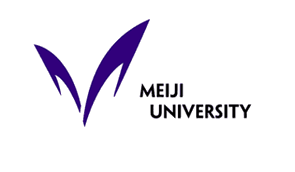 Today’s Topic
Introduction
Principle
Research: Cross-modal effects on olfaction and vision
Research: Smelling Shapes
Research: Meta-Cookie
Summary
Q&A
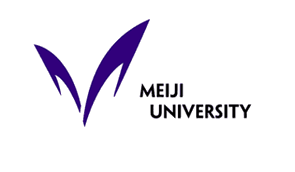 Introduction
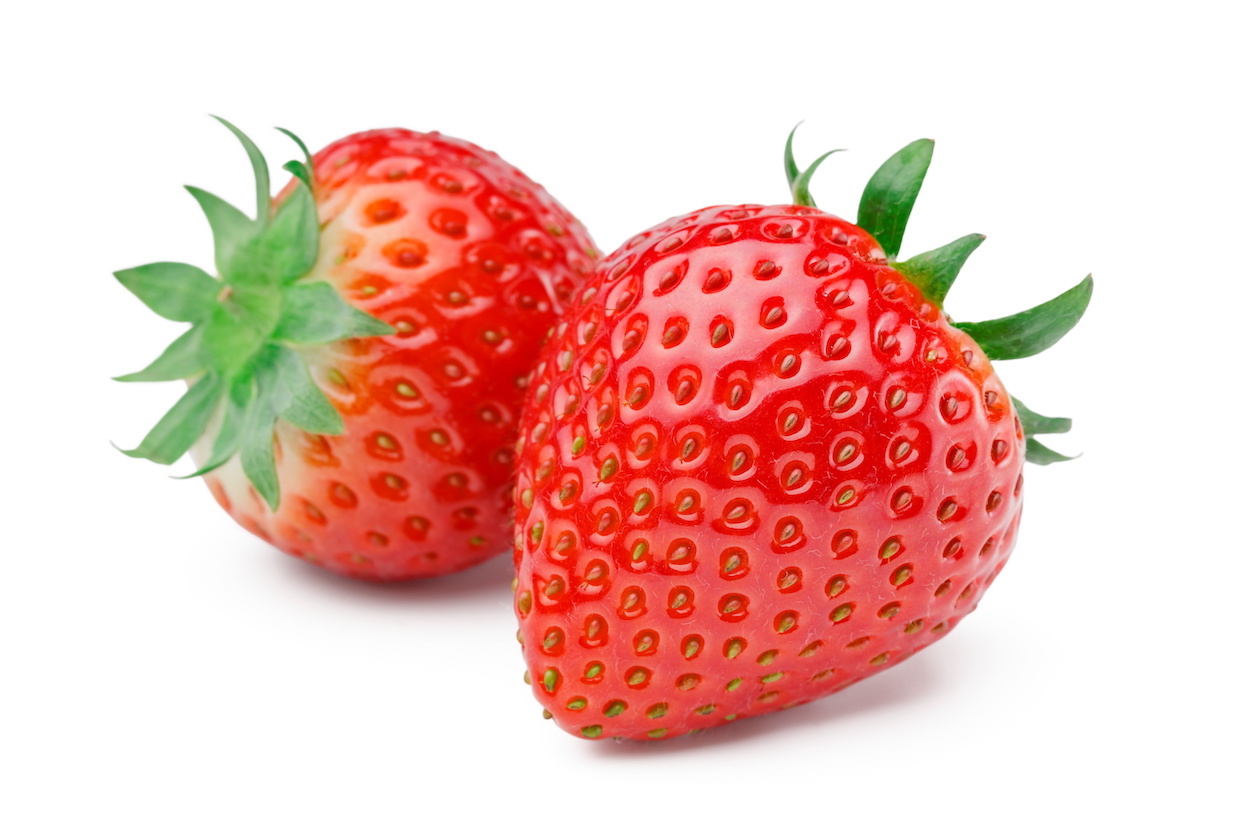 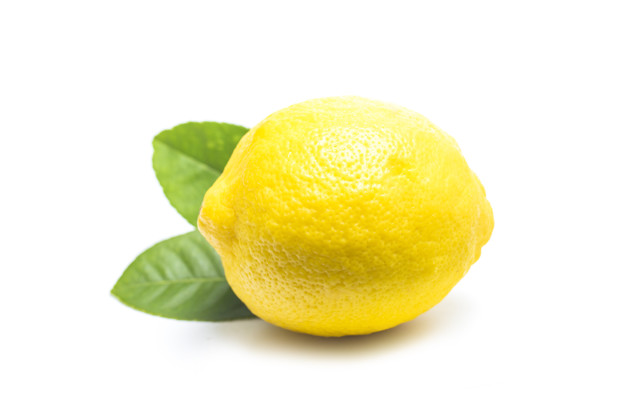 Shaved Ice
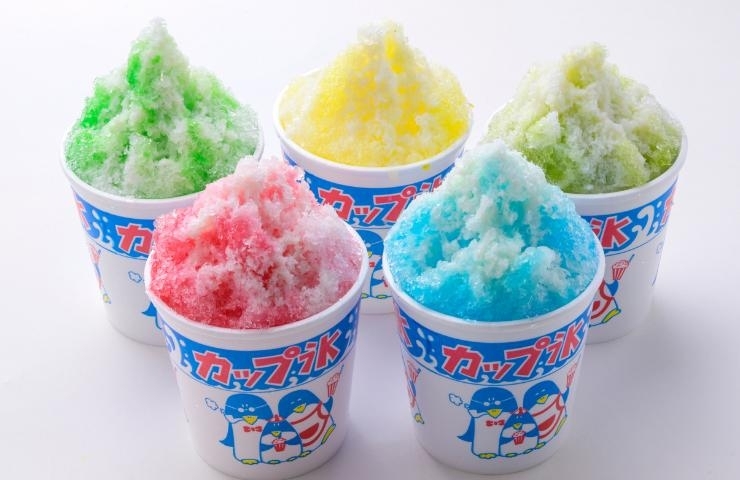 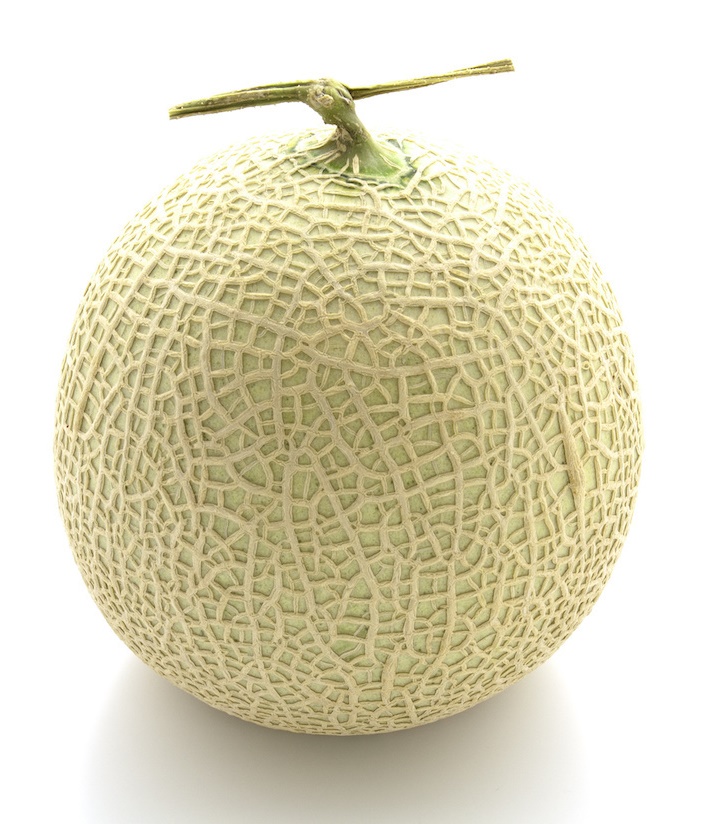 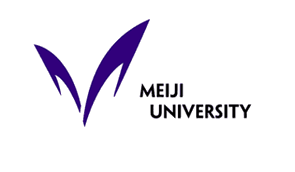 What is Cross-modal effect ?
The simultaneous perception of several different pieces of information influence each other's senses
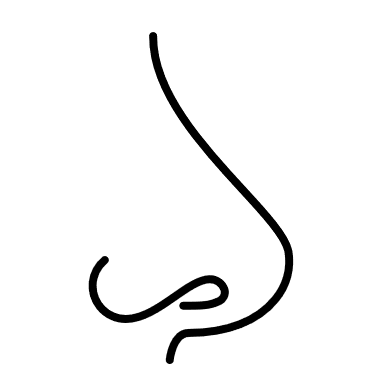 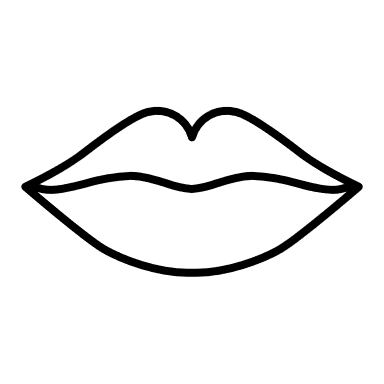 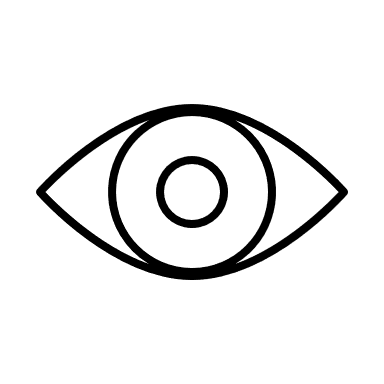 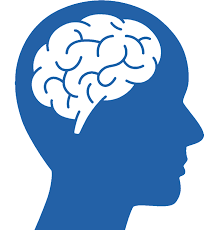 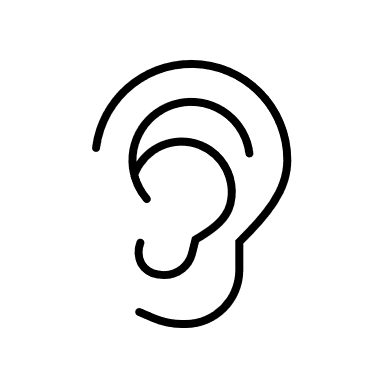 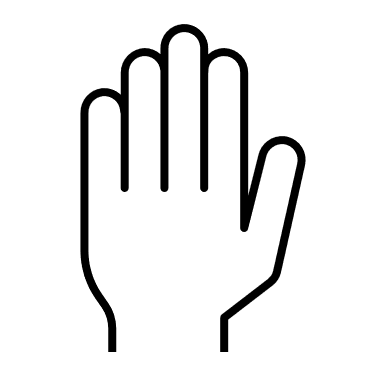 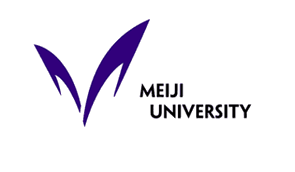 Olfactory Stimulation Modulates Visual Perception Without Training
Vanilla　Lemon
Motion Dots (1s)
Aroma Shooter
(1s)
Time

Q. Is motion dot slow or fast?
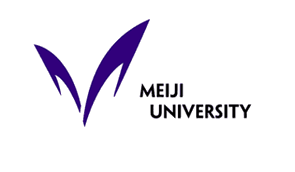 Experiment participants
hearing
tactile
olfaction
taste
vision
ear(sound)
skin(vibration)
nose(smell)
tongue(flavor)
eye(sight)
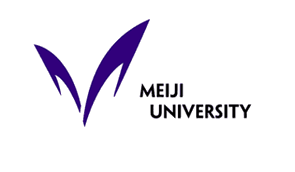 Result : a sense of speed
Lemon aroma
	the image is perceived slower

Vanilla aroma
	the image is perceived faster
Fast             	   Slow
Odorless
Lemon
100%   50%
Vanilla
100%   50%
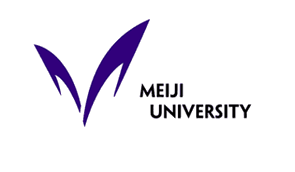 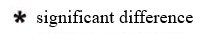 Results: fMRI
Scent alters brain motor activity in the visual cortex
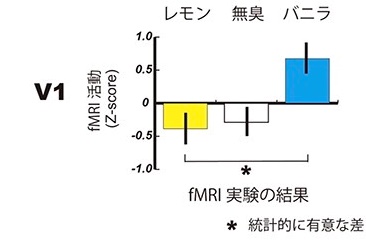 Lemon
Odorless
Vanilla
Odorless
Lemon
Vanilla
significant difference
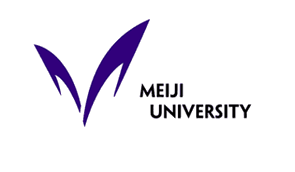 Smelling Shapes: Cross-modal Correspondences Between Odors and Shapes
Select a number from the scale
(whether the smell is more angular or more rounded)
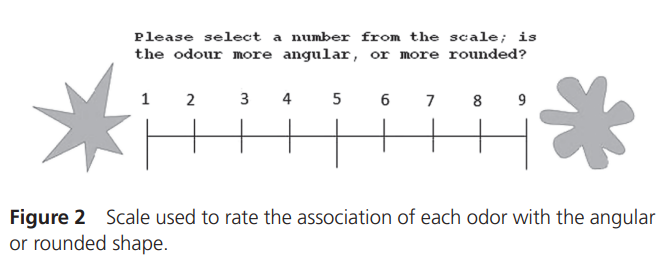 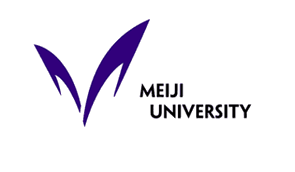 hearing
tactile
olfaction
taste
vision
ear(sound)
skin(vibration)
nose(smell)
tongue(flavor)
eye(sight)
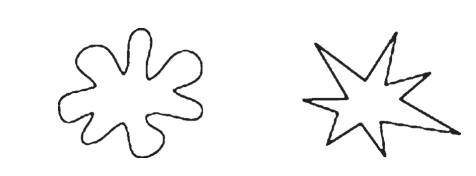 Result: Olfactory perception
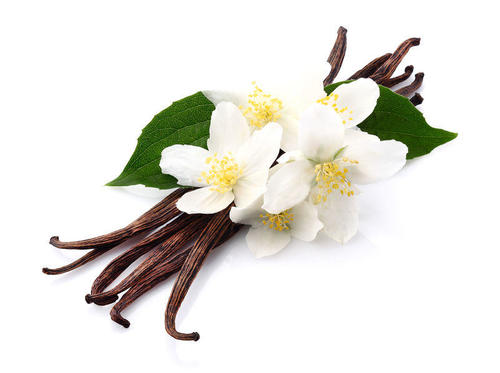 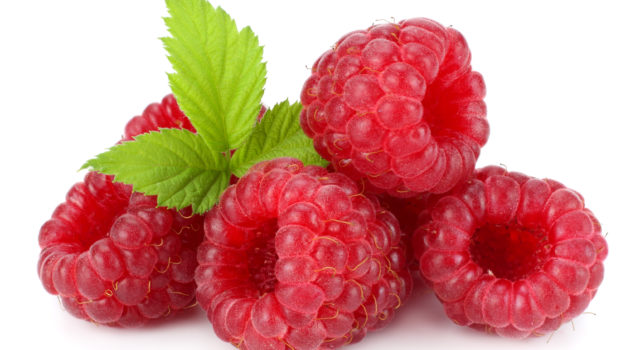 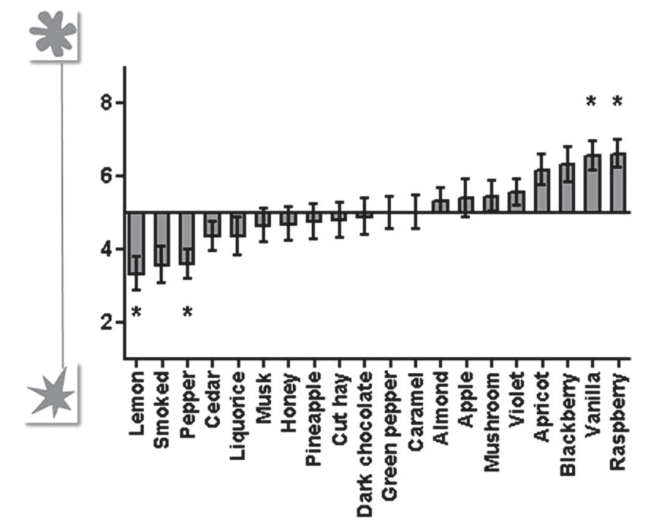 Rounded shape
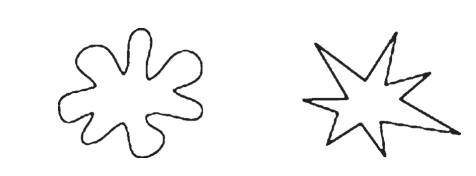 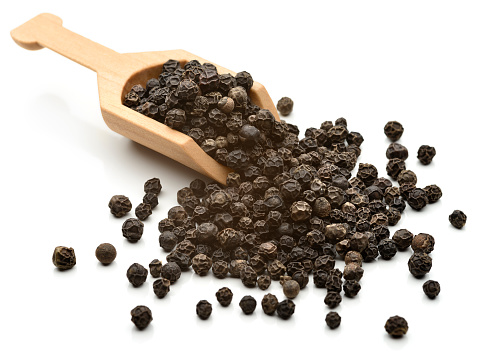 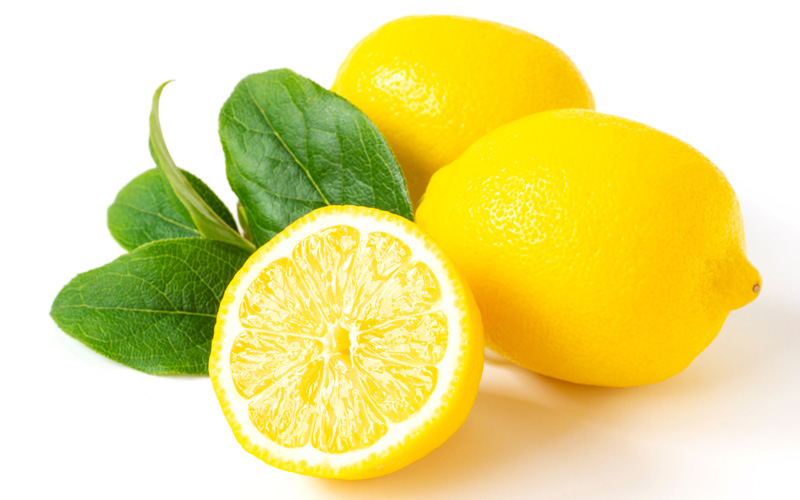 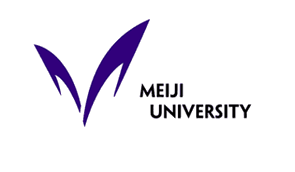 Angular shape
application example
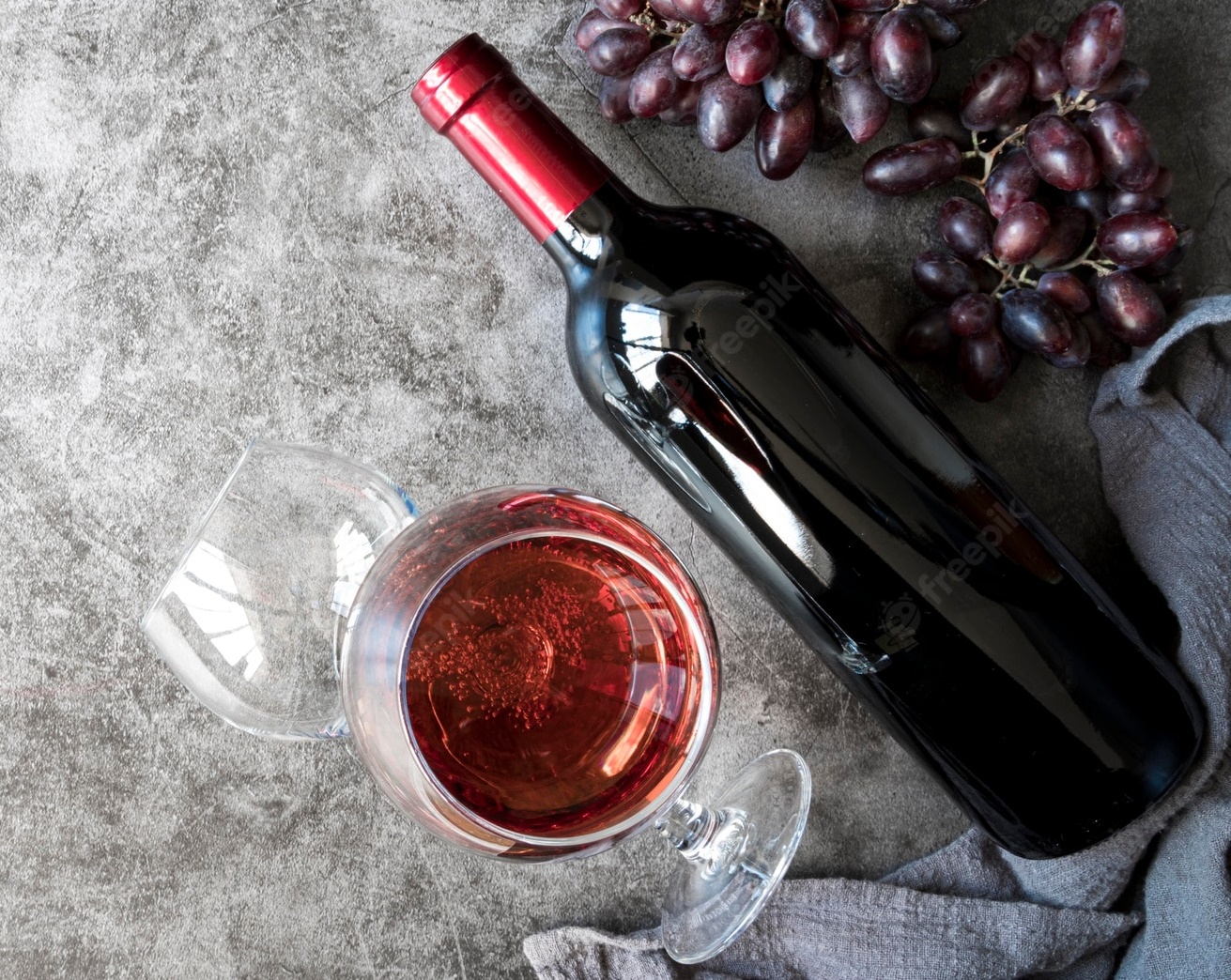 Perfume
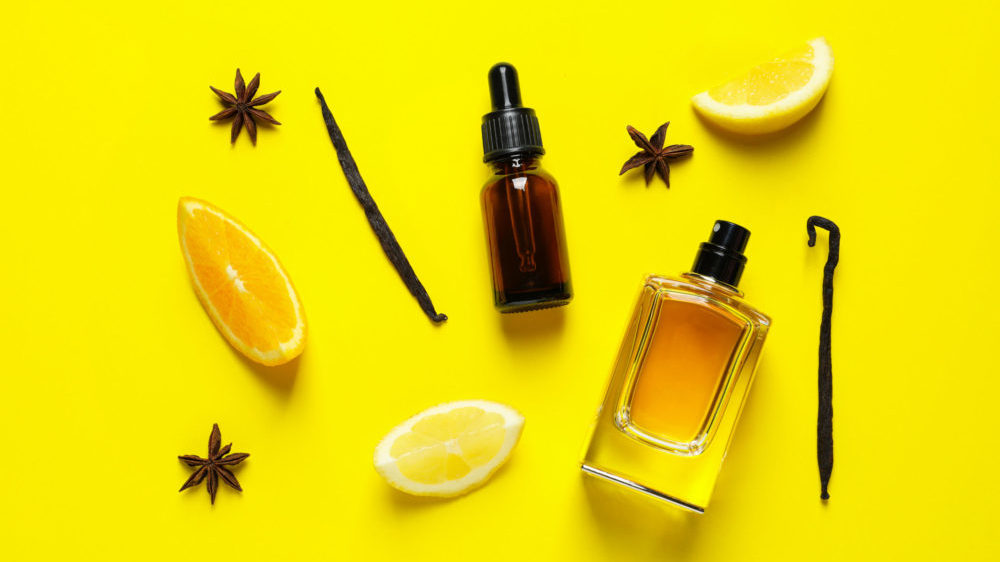 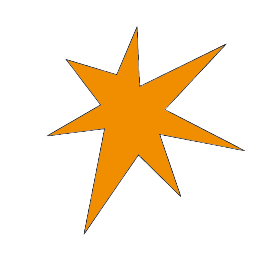 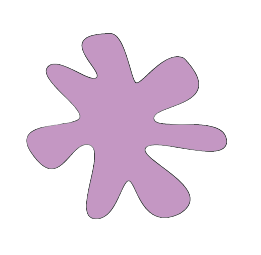 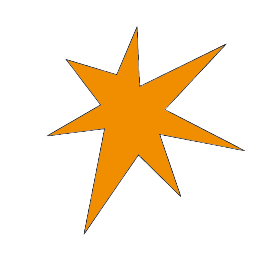 Wine
Meta Cookie: Pseudo-Gustatory Display Based on Cross-Modal Integration
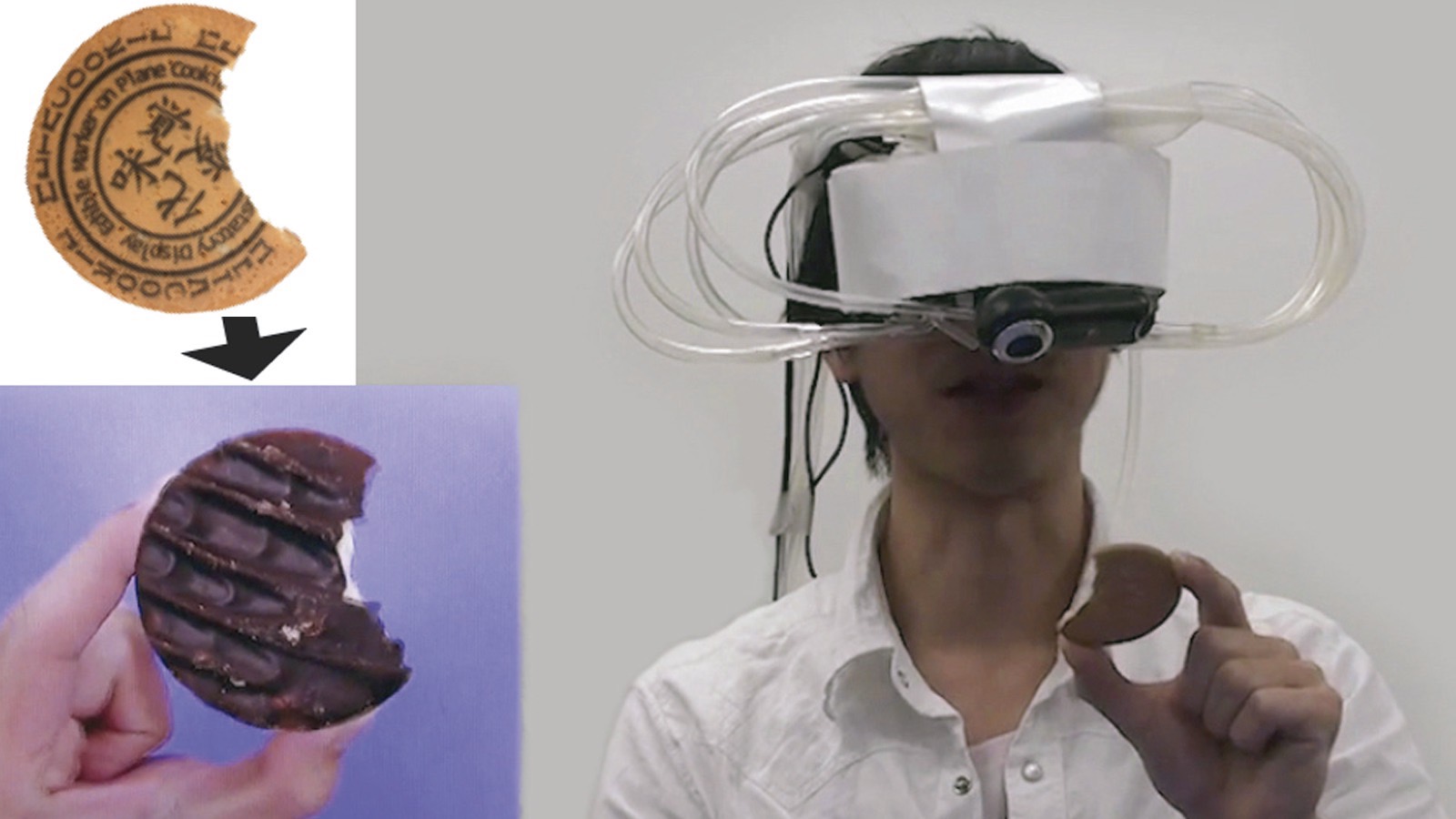 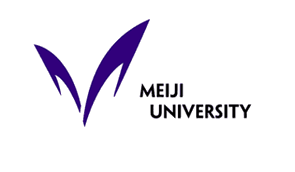 hearing
tactile
olfaction
taste
vision
ear(sound)
skin(vibration)
nose(smell)
tongue(flavor)
eye(sight)
Result: Flavor perception
There was a change in taste
Taste changed to that of the cookie of choice
Chocolate　Almond　Tea　Strawberry　Maple　Lemon
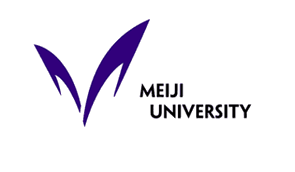 Summary
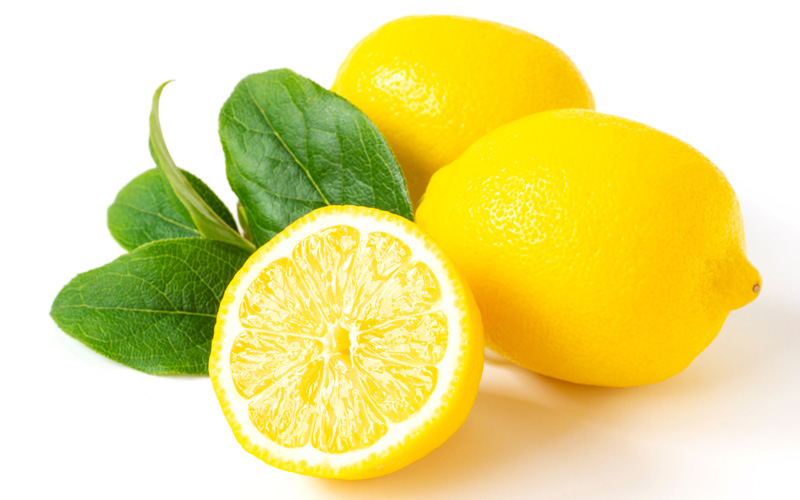 olfaction
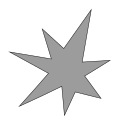 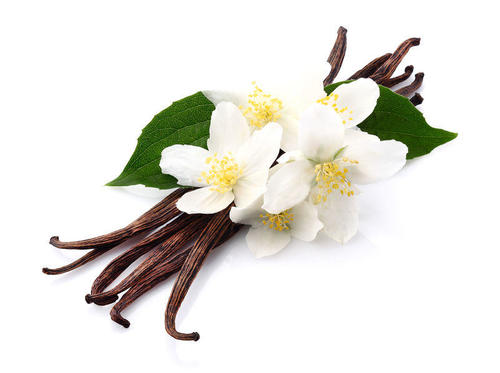 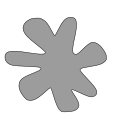 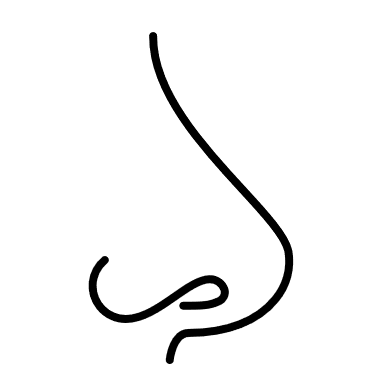 taste
vision
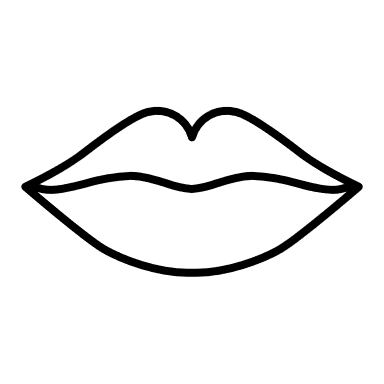 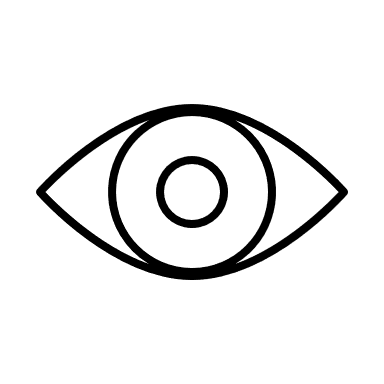 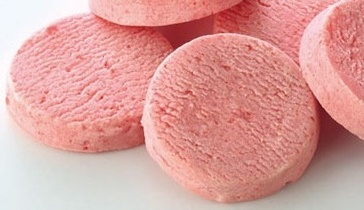 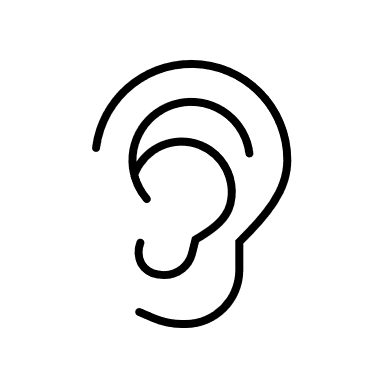 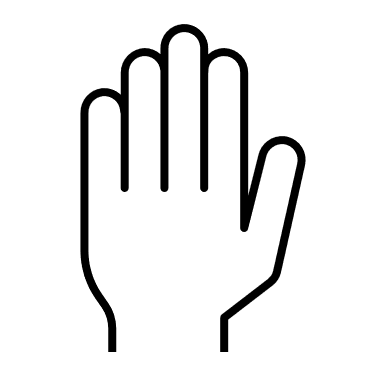 hearing
tactile
Q&A
Do you have any questions?
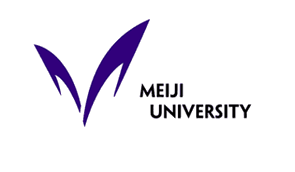 Q&A (We got a question from our friend in advance.)
Q: How will the research on smell and speed 
      that was introduced in your talk be applied 
      in the future?
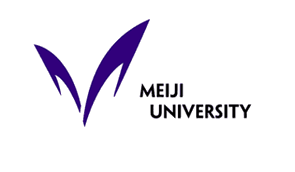 Finally ...
I thank you for your kind attention.
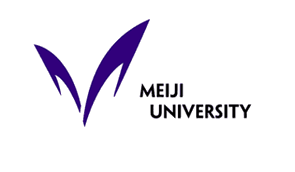 References
Hanson-Vaux, G., Crisinel, A.-S., &  Spence, C. (2013). Smelling shapes: Crossmodal correspondences between odors and shapes. Chemical Senses, 38, 161-166. https://doi.org/10.1093/chemse/bjs087
Narumi, T., Tanikawa, T., Kajinami, T., & Hirose, M. (2010). Meta cookie: Pseudo-gustatory display based on cross-modal integration. TVRSJ, 15, 579-588. https://doi.org/10.18974/tvrsj.15.4_579
Tsushima, Y., Nishino, Y., & Ando, H. (2021). Olfactory stimulation modulates visual perception without training. Frontiers in Neuroscience, 15, 642584. https://doi.org/10.3389/fnins.2021.642584
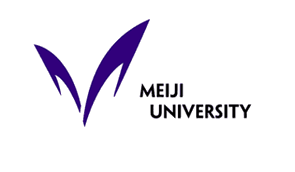